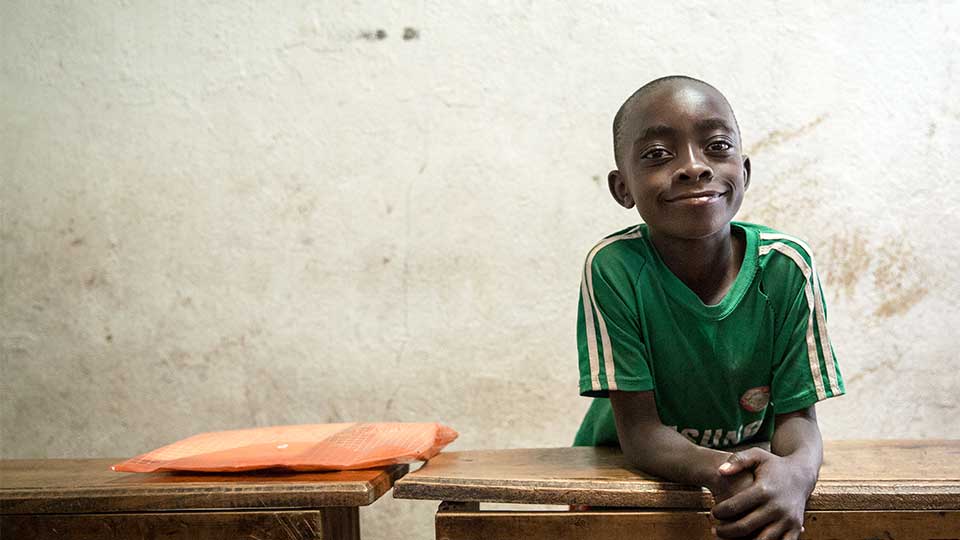 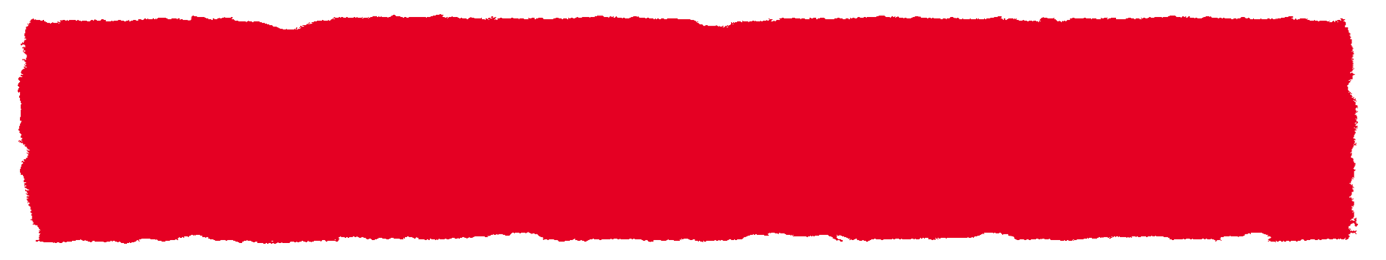 Integration of Mental Health into Primary Health Care in Nepal
Prof Mark Jordans

Festschrift Conference for Professor Sir Graham ThornicroftLocal and Global Mental Health: So Near and So Far

March 2024
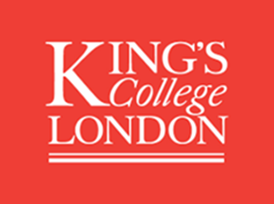 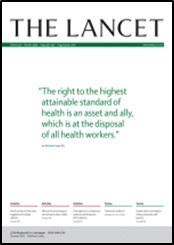 Call for action: reducing the treatment gap by scaling up the coverage of mental health services
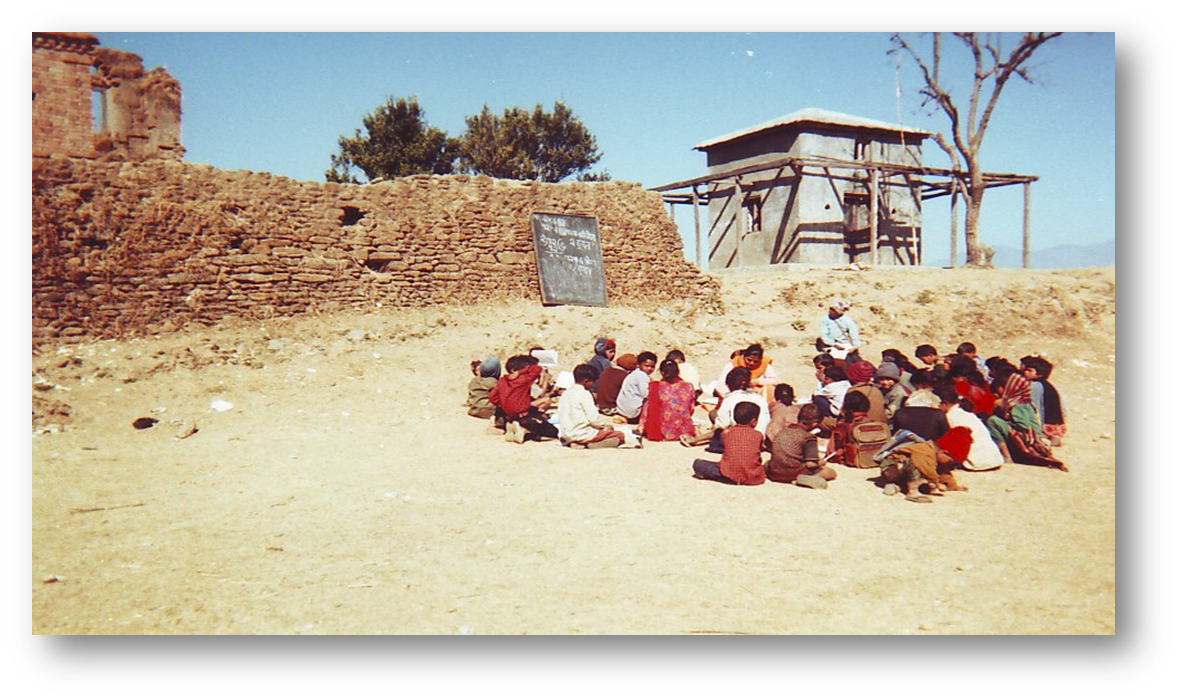 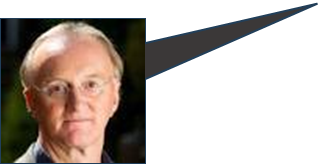 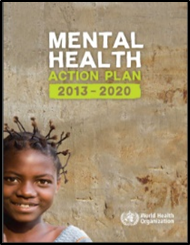 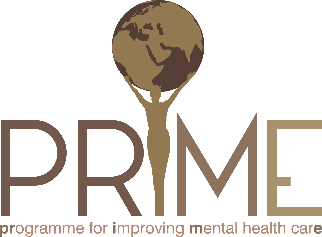 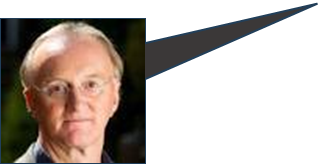 Implement
Scale Up
Develop
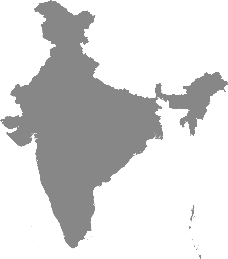 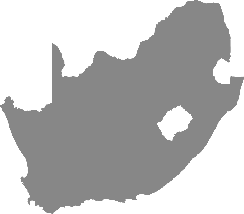 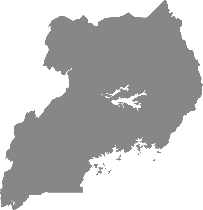 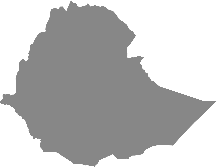 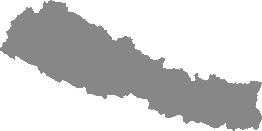 INDIA
ETHIOPIA
SOUTH AFRICA
NEPAL
UGANDA
Mental Healthcare Plans
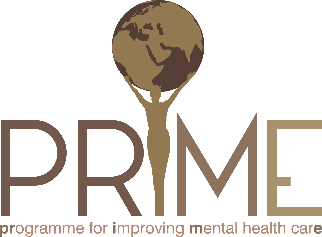 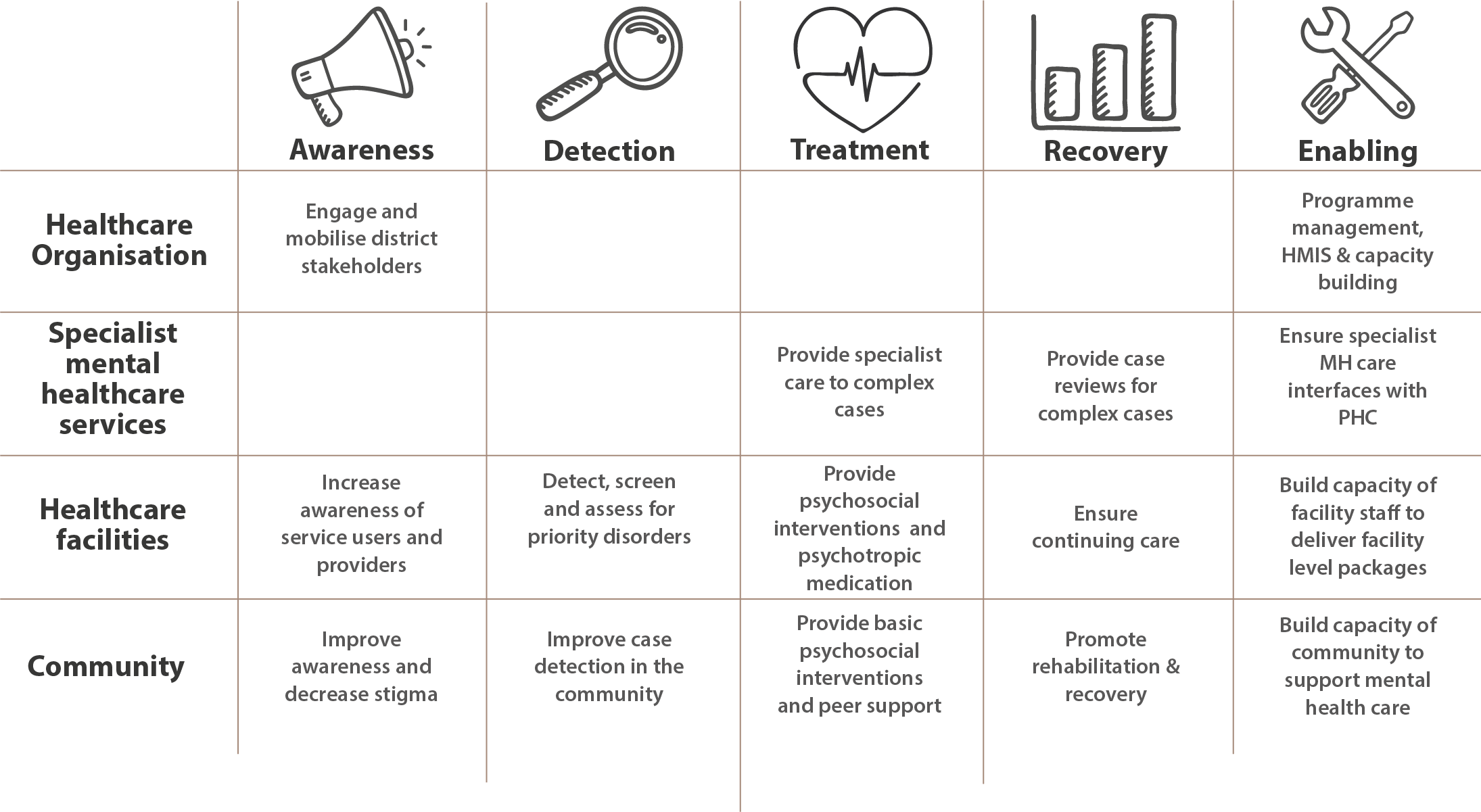 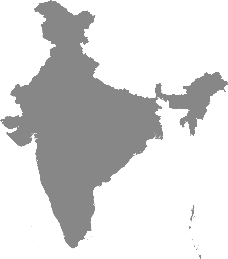 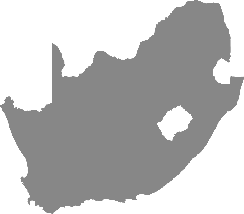 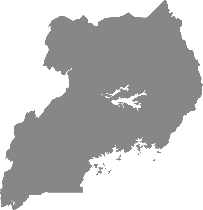 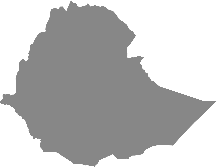 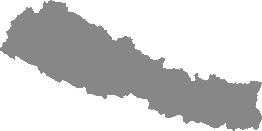 INDIA
ETHIOPIA
SOUTH AFRICA
NEPAL
UGANDA
Guidelines for the integration of mental health into PHC
Detect
Diagnose
Treat
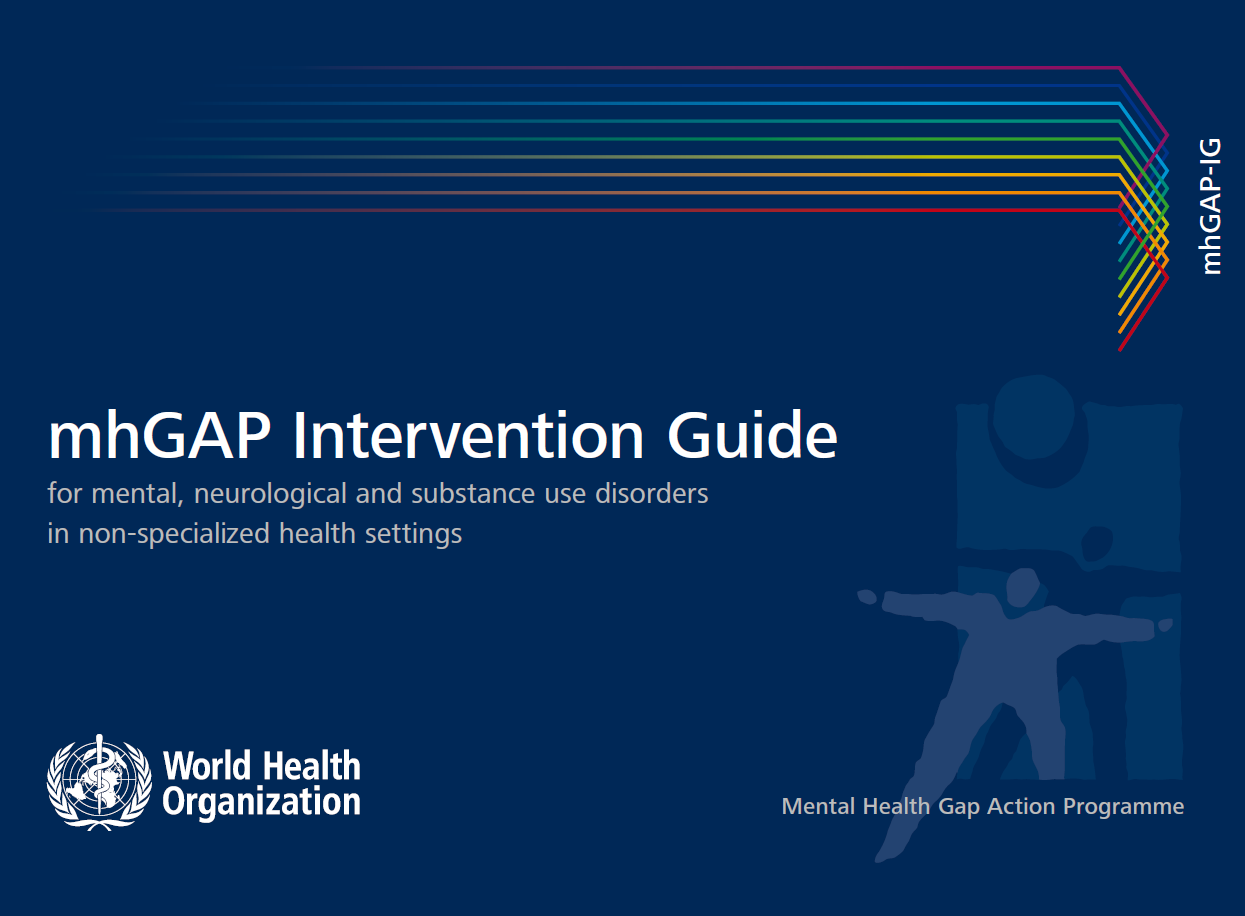 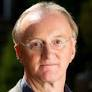 [Speaker Notes: Watch video]
PRIME Evaluation Designs
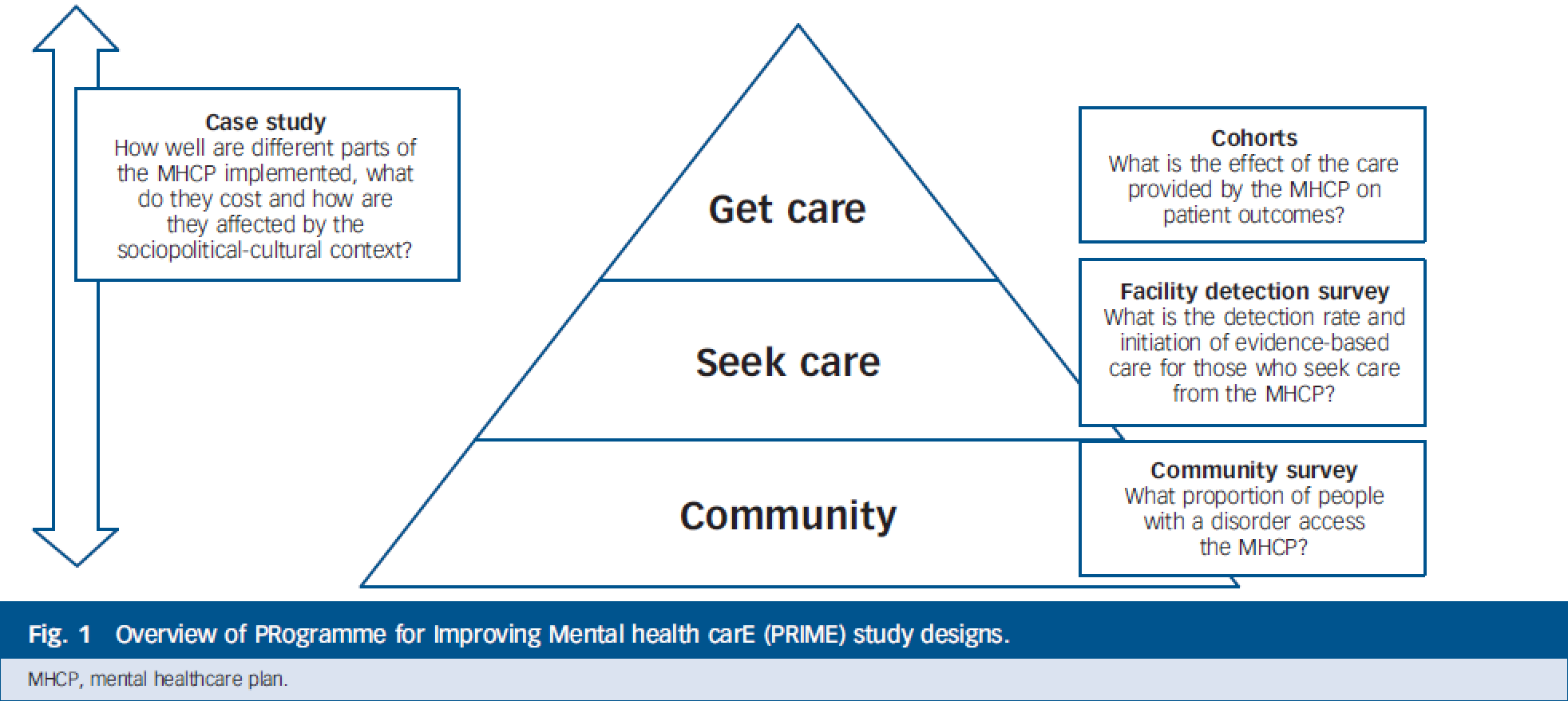 People seeking care
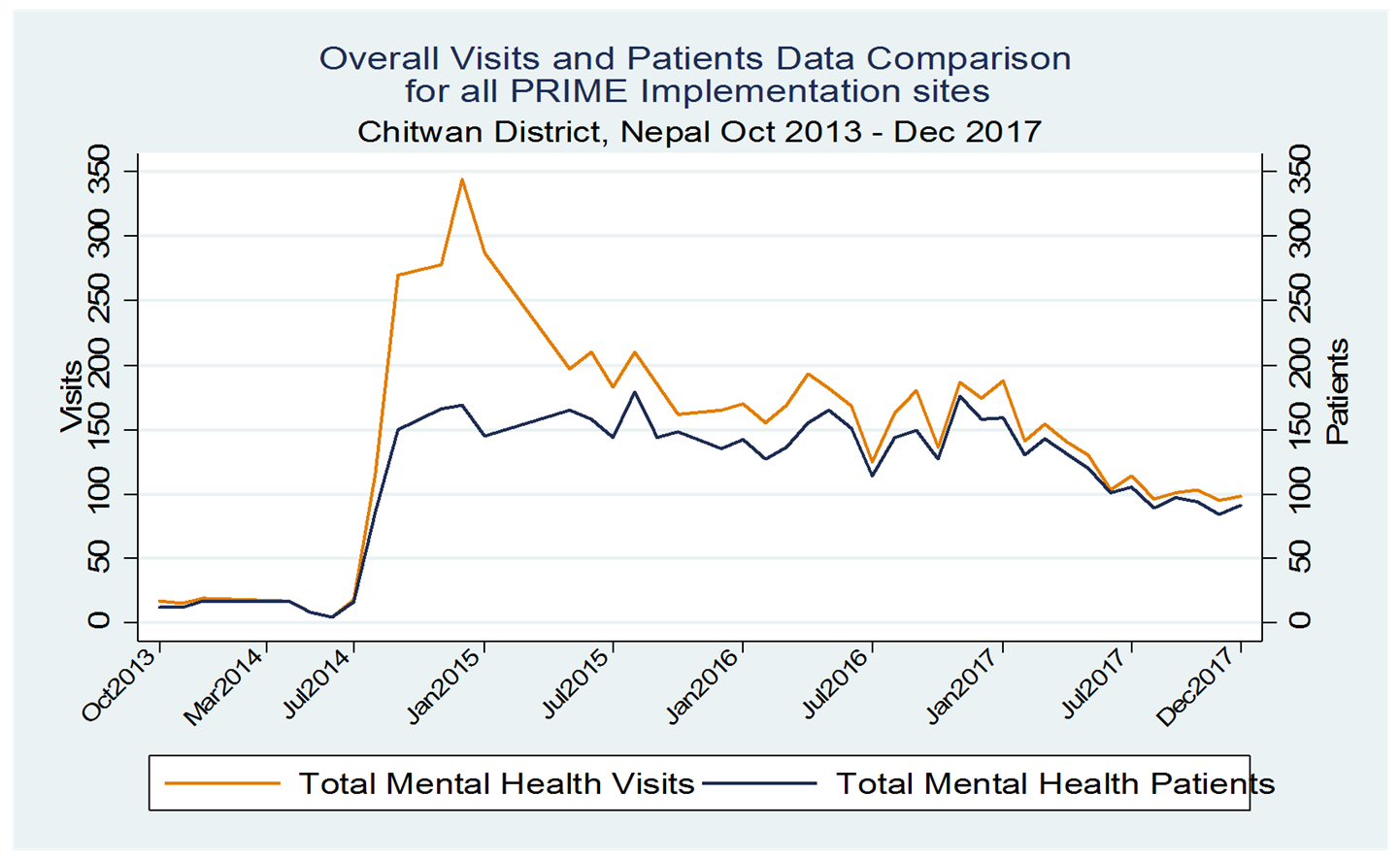 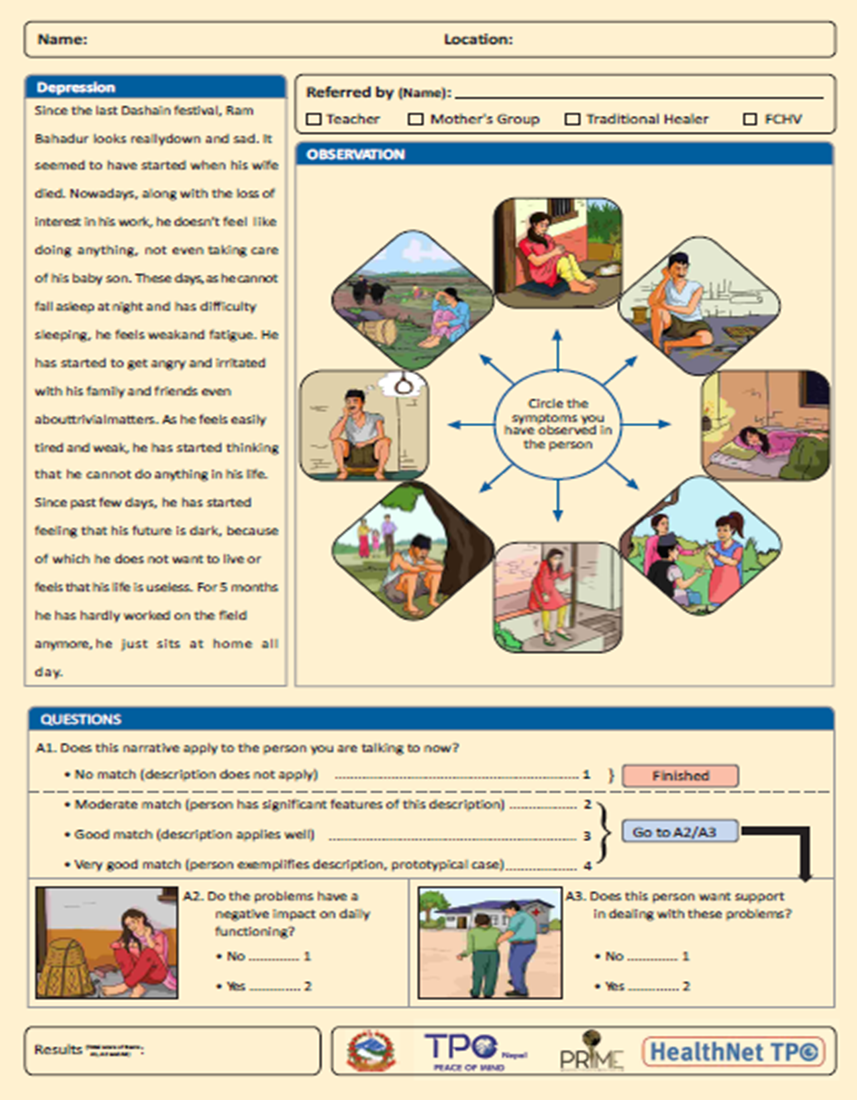 Accuracy of detection and treatment initiation
Sample size 
Baseline = 1252
Midline = 1395
End line = 979
Depression
AUD
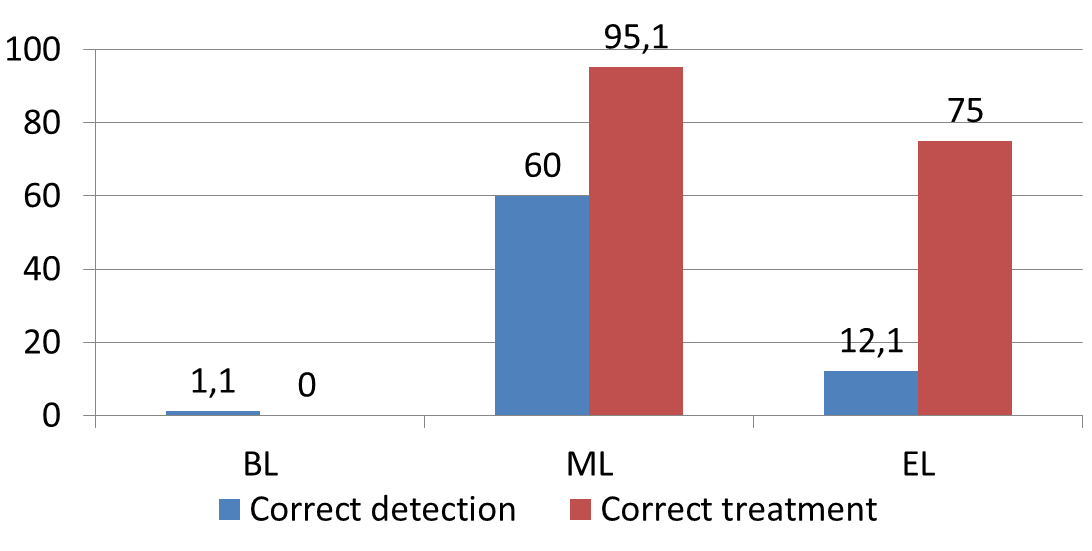 - Depression cohort  N= 137- Psychosis cohort N=95- AUD cohort N= 175- Epilepsy cohort N= 42
People benefiting from treatment
Depression symptom severity
AUD symptom severity
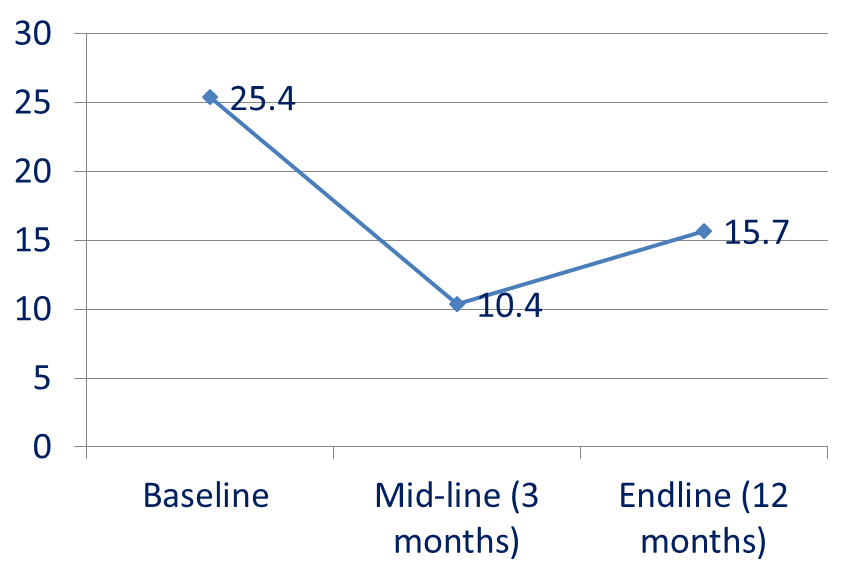 [Speaker Notes: NOTE: all statistically significant compared to BL. 
Similar trends for reduction in impairment in functioning, just not included]
Conclusion 1
Promising research results in terms of 
Feasibility of implementing the district-level Mental Health Care Plan
Increased uptake of mental health care in PHC clinics 
PHC workers show high levels of accurate treatment initiation
Service users show clear benefits after receiving mhGAP-based treatment

Now what?
Research to policy
RESEARCH
POLICY
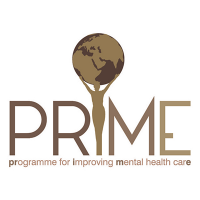 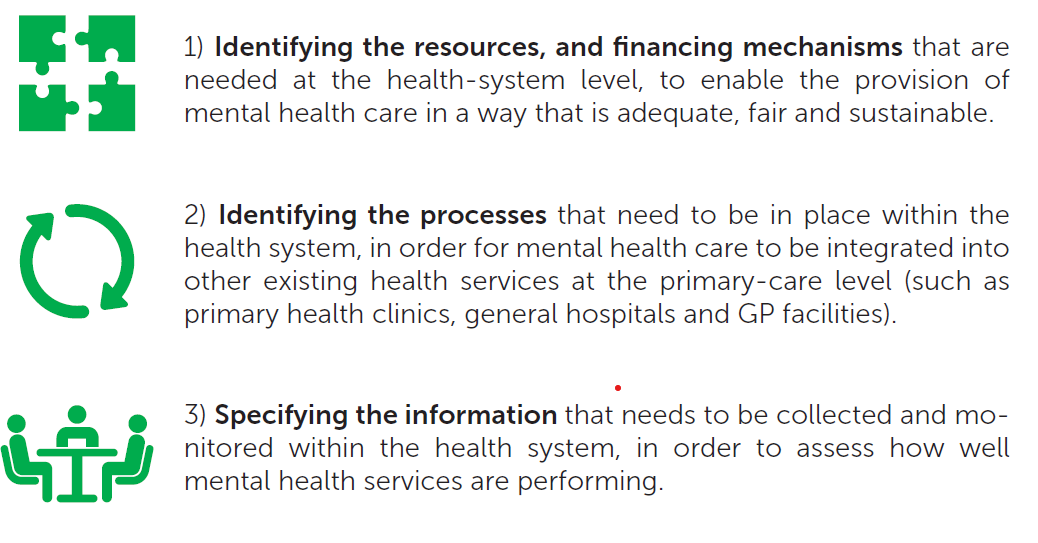 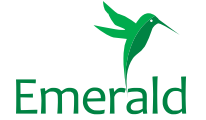 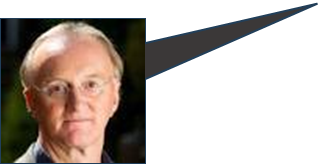 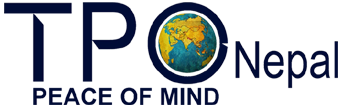 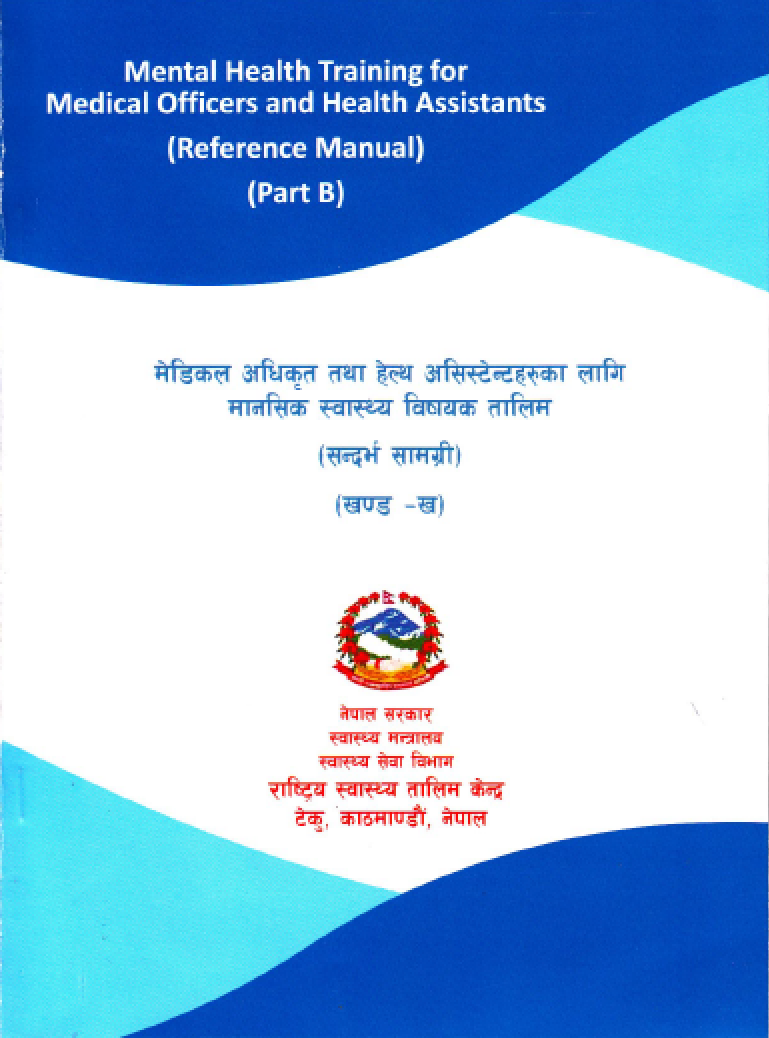 Policy development
Separate mental health unit (under NCD) has been established 
Six psychotropic medicines that were used in PRIME has been included in the essential drugs list 
Standard treatment protocol (STP) has been developed based on mhGAP intervention guides
Separate budget has been allocated for community mental health
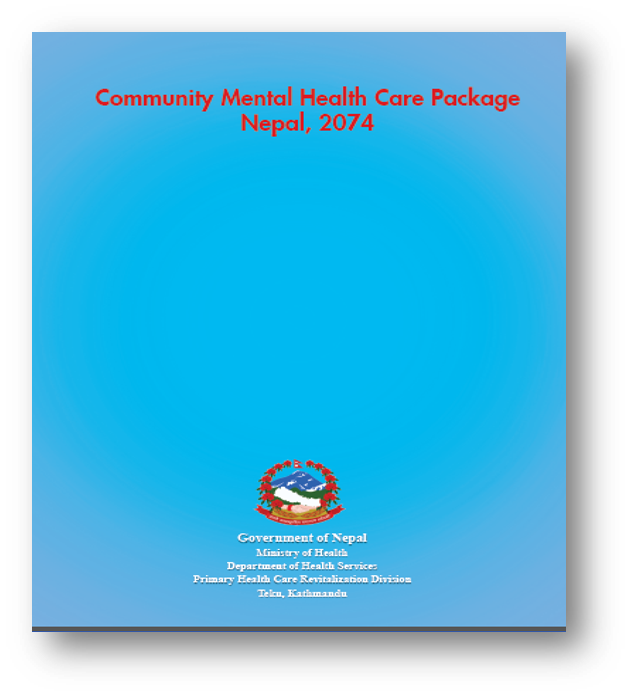 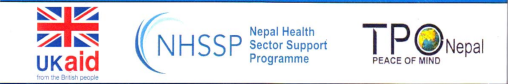 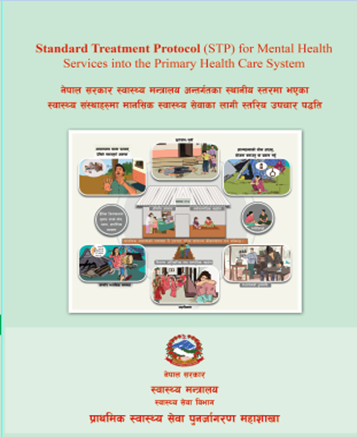 Conclusion 2
Promising research results in terms of 
Feasibility of implementing the district-level Mental Health Care Plan
Increased uptake of mental health care in PHC clinics 
PHC workers show high levels of accurate treatment initiation
Service users show clear benefits after receiving mhGAP-based treatment

Not so promising results
Low levels of accurate detection of depression and AUD
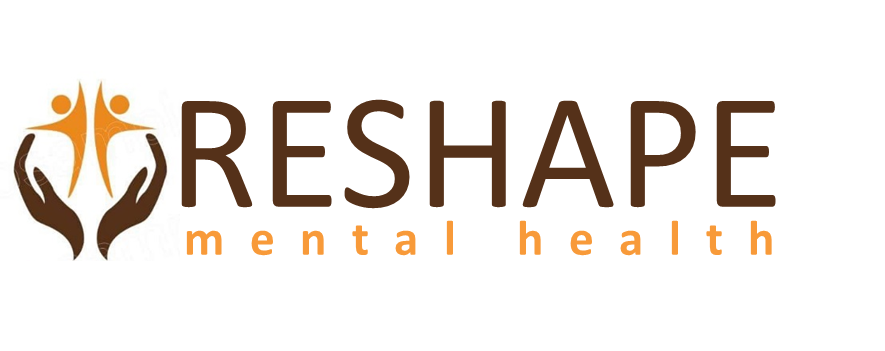 Reducing stigma amongst health workers
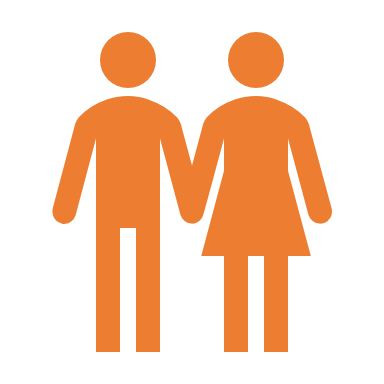 Mental Health Service Users 
are trained on stigma-reduction messaging and PhotoVoice
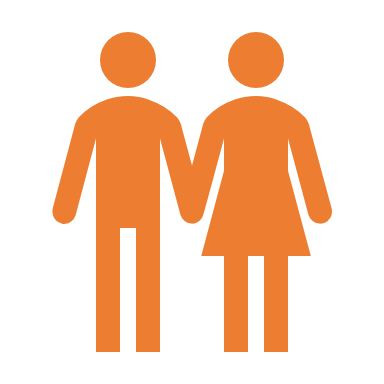 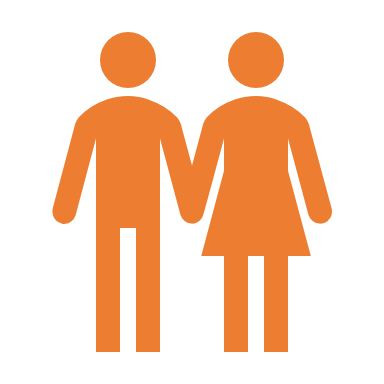 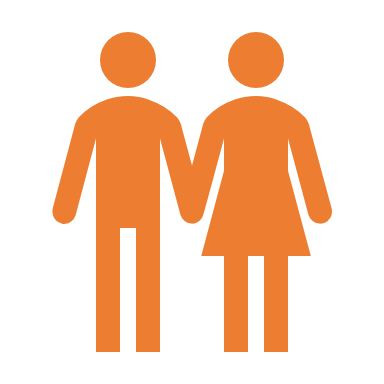 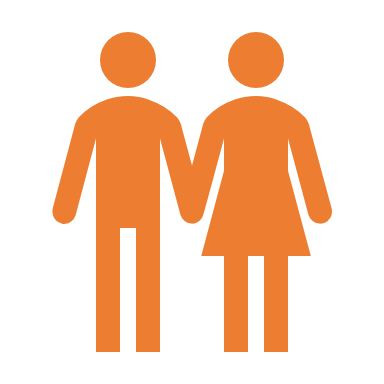 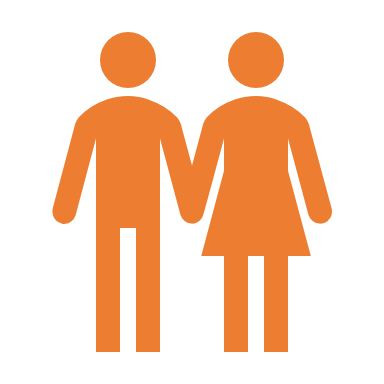 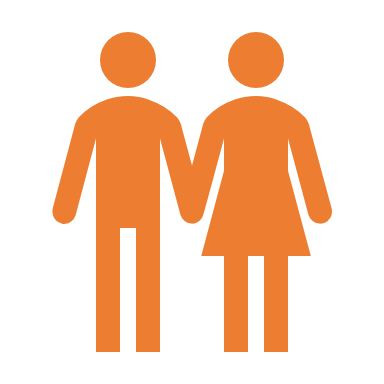 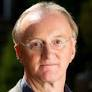 [Speaker Notes: This is the curriculum highlighting the areas where service users and aspirational figures are added to an existing mhGAP training curriculum in Nepal.]
RESHAPE Training
Standardized mhGAP Training
patients
3 patients per health worker
4 patients per health worker
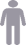 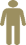 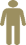 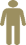 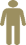 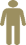 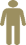 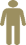 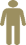 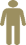 health facilities
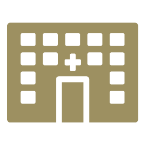 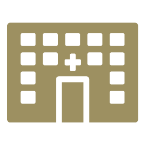 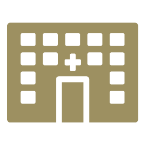 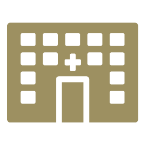 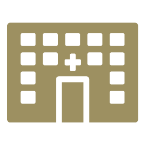 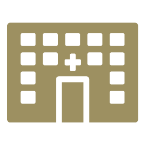 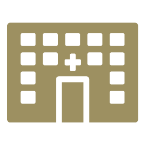 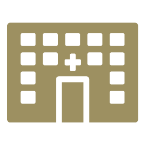 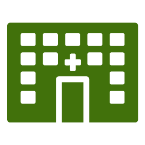 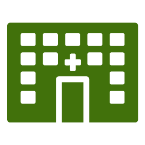 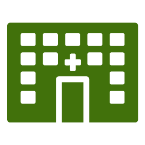 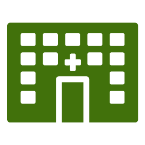 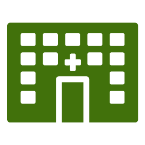 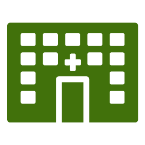 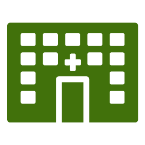 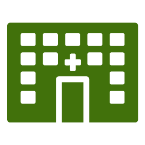 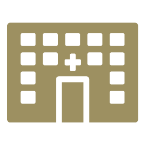 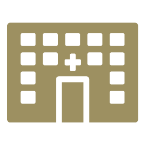 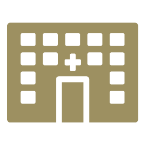 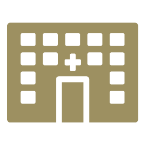 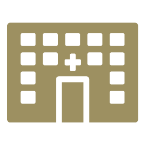 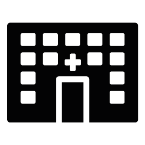 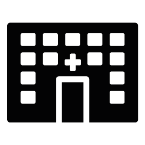 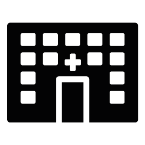 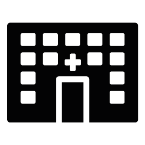 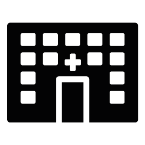 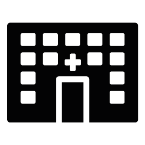 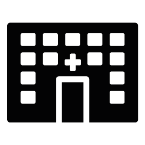 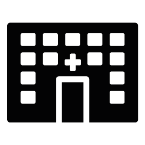 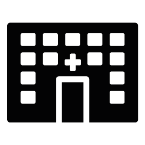 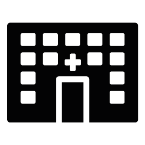 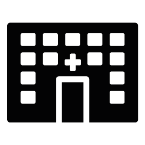 correct
diagnoses
47%
73%
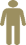 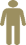 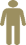 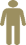 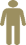 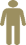 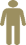 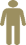 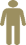 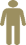 falsepositives
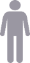 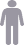 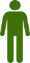 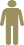 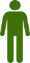 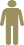 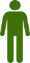 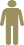 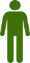 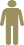 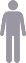 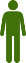 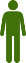 depression
psychosis
depression
psychosis
[Speaker Notes: Then we looked at correct diagnosis by health workers. Compared to 47% of correct diagnosis in the mhGAP arm, there was 73% correct diagnosis in the RESHAPE arm.]
Conclusion 3
Integrating mental health into primary health care using mhGAP shows promising results, but for real impact:
Policy change and adoption
Addressing barriers such as stigma, detection
Study of methods and strategies that facilitate the uptake and improve the quality of evidence-based practice
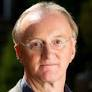